Састанак са директорима и секретарима школа
Краљево, 9. 6. 2017.
ОШ “IV краљевачки батаљон”
Заштита деце од насиља, злостављања и занемаривања -Нека искуства и изазови са којима се срећемо-
Непознавање/недовољно познавање прописаних процедура
Непознавање начина процењивања нивоа насиља
Игнорисање процедура/ „свој начин“
Формално планирање/извештавање
Тим суштински не постоји/само неколицина људи ради/некад не знају да су у тиму
Тим се формално састаје 
Неинформисаност запослених, ученика и родитеља о обавезама
Недостатак компетенција за превентивне активности
Оклевање за реаговање, као и за укључивање СЗМ
Неувремењено укључивање родитеља у конкретним ситуацијама, као и у превентивне активности 
„Беспомоћност“ 
Прикривање/ниво одељења - ниво школе
Нема планова заштите/“сиромашни“, уопштени
Неинформисање школских управа о 3. нивоу насиља
Нема одговарјућих мера у случају кршења/неиспуњавање процедура
Документа и прописи у области заштите деце од насиља, злостављања и занемаривања
Међународна документа која је потписала наша држава, а која су обавезујућа у области заштите деце од насиља (Конвенција о правима детета...)

Национална стратегија за превенцију и заштиту деце од насиља из 2008. године

Прописи  (закони, подзаконска/општа акта, протоколи) којима се, осим осталог, уређује и питање безбедности и заштите деце од различитих облика насиља, као и они којима се посебно уређује ова област
Стандарди квалитета рада образовно-васпитних установа (један од обавезних је безбедност школског окружења /ЕТОС 5.3.)
 
Приручник за примену Посебног протокола за заштиту деце и ученика од насиља, злостављања и занемаривања у образовно-васпитним установама из 2009. године
Oквирни акциони план за превенцију насиља
Посебно истичемо
Закон о основама система образовања и васпитања - статус забране за насиље, злостављање, занемаривање и дискриминацију

 Правилник о протоколу поступања у установи у одговору на насиље, злостављање и занемаривање
У министарству на заштити од насиља непосредно раде
Група за заштиту од насиља и дискриминације

Координатори за заштиту од насиља у свакој школској управи

СОС телефон за пријаву насиља/0800-200 201
У оквиру редовних активности на заштити од насиља раде
Саветници у школским управама
 
Група за социјалну инклузију

Екстерна евалуација (5.област: етос , 5.3- школа је сигурно окружење за све)

Инспекцијска служба
Документа на нивоу установе која уређују питање безбедности и заштите деце од различитих облика насиља
Статут установе 
Правилник о безбедности деце и ученика (Министарство проследило школама упутство за израду правилника у децембру 2015.)
Правилник о правилима понашања ученика !
“Кућни ред”
Правилник о васпитно-дисциплинском поступку (уколико то није уређено Статутом)
Програм заштите од насиља – у саставу Годишњег плана рада установе
Обавезе установе /запослених/
Тим за заштиту од насиља
Програм заштите од насиља, злостављања и занемаривања
Извештај 
Праћење и евидентирање 
Реаговање у ситуацијама насиља у складу са процедурама  
Информисање школске управе о ситуацијама 3. нивоа насиља 
Развијање компетенција наставника за рад у овој области
1. Тим за заштиту од насиља
Да ли :
постоји тим-одлука о формирању?

је на видним местима у установи постављена листа са именима чланова тима (хол, испред свлачионица, на спратовима - у складу са простором, и анализом стања у школи)?

се води евиденција о састанцима тима/присутним члановима?

је директор члан тима?

се тим обавезно укључује када се догоди 2. и 3. ниво насиља?
2. Програм заштите од насиља, злостављања и занемаривања
Да ли :

постоји  

је конкретан

јасан, са дефинисаним улогама, одговорностима и задужењима

заснован на актуелној анализи стања, капацитета и ресурса
3. Извештај
Да ли:

садржи релевантне и актуелне податке

је обухватан 

има компоненту вредновања и самовредновања 

Важно је да није формалан
4. Праћење и евидентирање
Да ли је:
успостављен начин праћења и евидентирања који је примерен установи (бележе се састанци тима као и случајеви насиља)

редовно евидентирање случајева НЗЗ другог и трећег нивоа

редовно праћење остваривања конкретних планова заштите другог и трећег нивоа
5. Реаговање у ситуацијама насиља
Да ли запослени знају да :
свако има обавезу да реагује
не сме да се одлаже реаговање
уколико је потребно траже/укључе медицинску помоћ и/или чланове спољашње заштитне мреже
родитељи морају одмах и обавезно да буду информисани
Кораци у интервенцији
Утврђивање или провера сумње                  
 (не истрага)
1
Прекид насиља и смиривање учесника
2
Информисање родитеља
3
Консултације
4
Мере и активности
5
Праћење ефеката предузетих мера и активности
6
14
Нивои насиља
15
Ниво насиља зависи од:
16
Интервенција за НЗЗ - 1.
Интервенција за НЗЗ- 2.
Сарадња установе са Центром за социјални рад
Обраћа се у писаној форми, са кључним, битним информацијама, званично са печатом и потписом 

Тражи се од центра хитно реаговање у оквиру надлежности центра (нпр.уколико ученик не иде у школу, установа се обраћа надлежној општинској служби, а не Центру)

Тражи се од Центра потврда о пријему пријаве

Ургенција уколико Центар не одговара!!!
Да ли су дежурства наставника/запослених планирана и доследно, без изузетака, спровођена у складу са потребама (простором, проценом безбедности одређених делова установе, потенцијалним тачкама ризика, капацитетом )?
Распоред дежурних наставника у дворишту школе
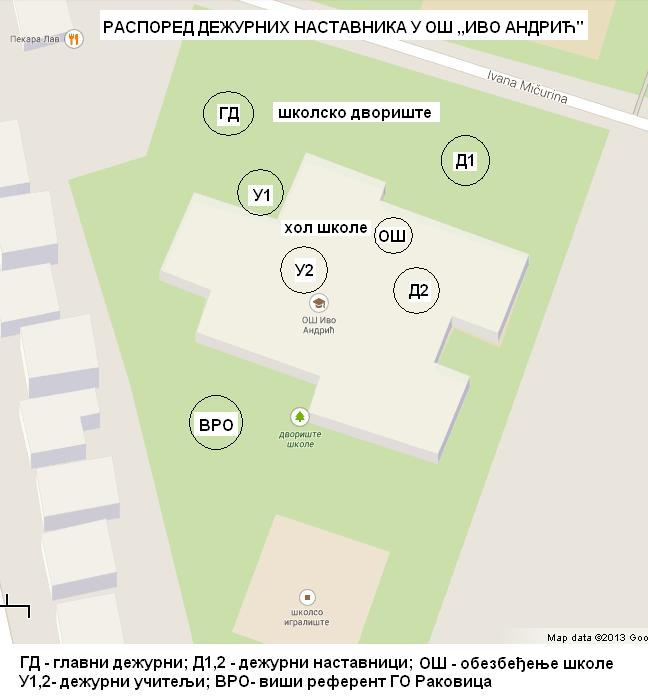 6. Информисање школске управе о ситуацијама 3. нивоа насиља
установа извештава школску управу одмах, а најкасније у року од 24 сата
шаље писани извештај школској управи у најкраћем року, а чим се прикупе информације
ИЗВЕШТАВАЊЕ УСТАНОВЕ О ТРЕЋЕМ НИВОУ НАСИЉА
7. Развијање компетенција наставника за рад у овој области
Да ли се: 
ради анализа компетенција запослених
стручно усавршавање планира у складу са начињеном анализом, потребама и капацитетима установе
Најделотворнија превентива је КВАЛИТЕТНА НАСТАВА!
ХВАЛА НА ПАЖЊИ!




Школска управа Краљево
Министарство просвете, науке и технолошког развоја